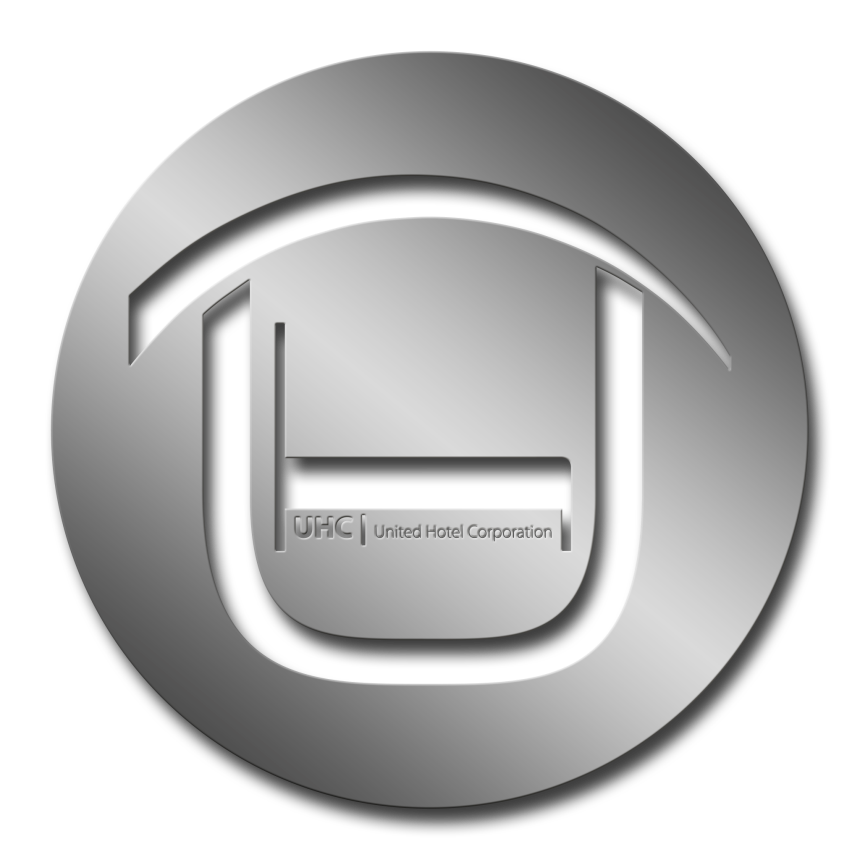 United Hôtels Corporation
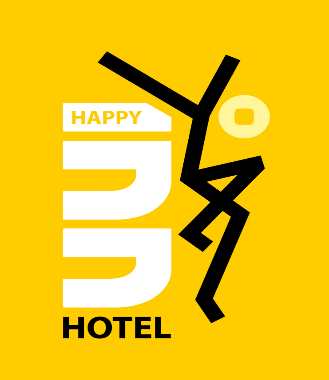 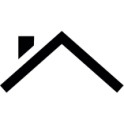 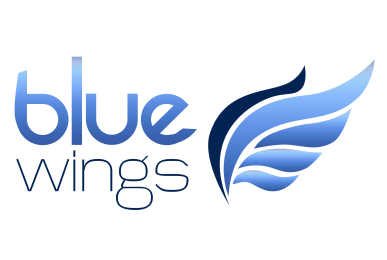 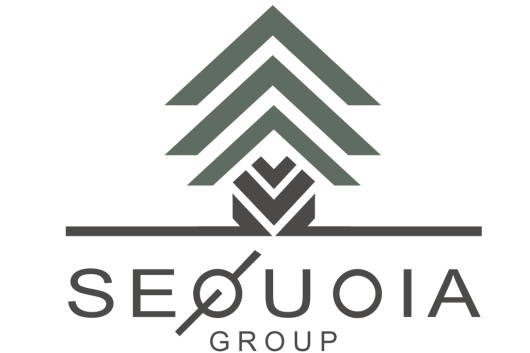 StayHome
Apparthôtel
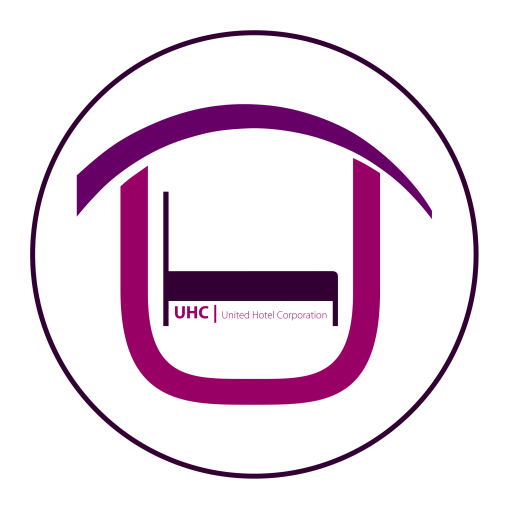 Sommaire
Présentation
Feuille de route
Le marché
Les fondateurs
Investir dans l’Hôtellerie
Stratégie
Equipe opérationnelle
Stratégie
Montage juridique
Développement
Ambitions
La formation
Investisseurs
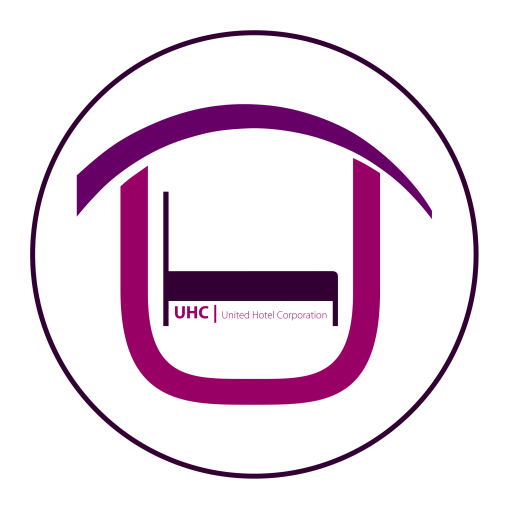 UHC Holding du groupe Hôtelier
4 marques
Séquoia Inn Hôtel ****
Bluewing Hôtel ***
Happy Inn Hôtel**
Stay Home Apparthôtel
Répartis sur le territoire français ( phase 1)
Allemagne  ( phase 2)
Italie Irlande Espagne*  (phase 3)
Les bonnes occasions rentreront dans la phase en cours
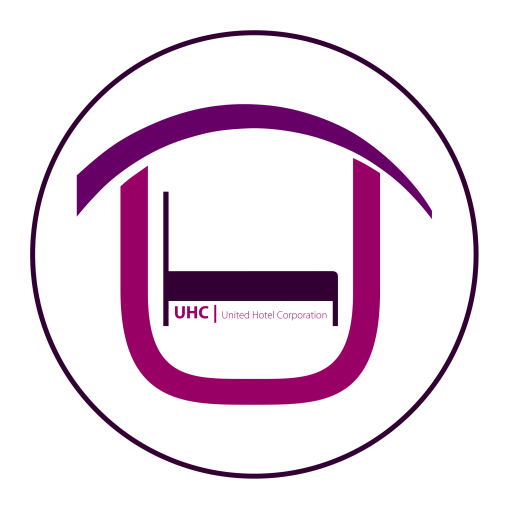 Feuille de Route
UHC, avec son groupe d'hôtels vise à acquérir 12 hôtels d'ici la fin de l'année 2017 dans plusieurs grandes villes de France.
Notre feuille de route est d'atteindre 60 bâtiments à l’échéance de la fin 2020 en Europe.
Notre ambition est d'être dans ses métiers, l'entreprise modèle et la préférence pour nos clients, nos employés et l'ensemble de ses parties prenantes.
Cette ambition repose sur des valeurs : Entreprendre et Valoriser. 
entreprendre : stratégie synonyme d'intelligence collective, de rigueur dans la gestion des risques
créer : à l'image de l'esprit pionnier tout en étant moderne et connectée
valoriser : en termes humains, notamment en termes de sécurité et de respect de ses employés, mais aussi dans les domaines de l'environnement, la solidarité, l'éthique et la transparence
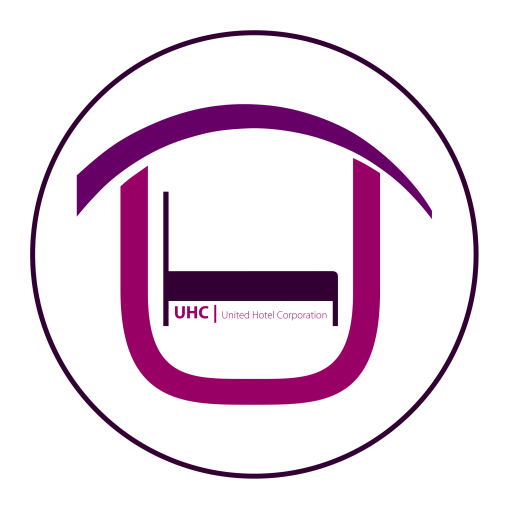 L'hôtellerie: Un marché ciblé et porteur
Le marché parisien de l'hôtellerie présente des caractéristiques particulièrement attractives qui lui confèrent un faible niveau de risque. Paris, 1ère destination touristique mondiale, connait une croissance régulière du nombre de nuitées et se trouve confrontée à une pénurie structurelle de l'offre.
MARCHE : CHIFFRES CLES 
L'hôtellerie parisienne est privilégiée : elle a à la fois la chance de profiter d'une demande très forte quasiment toute l'année et d'une stagnation dans la création d'hôtels.
Comparativement, les hôtels parisiens sont plus chers de 30% et jusqu'à 40% par rapport aux hôtels de grandes et moyennes villes de province, à catégories comparables. Ils offrent également en moyenne près de 20 % de superficie de moins dans leurs chambres.
La demande hôtelière à Paris en 2013 : mirobolante
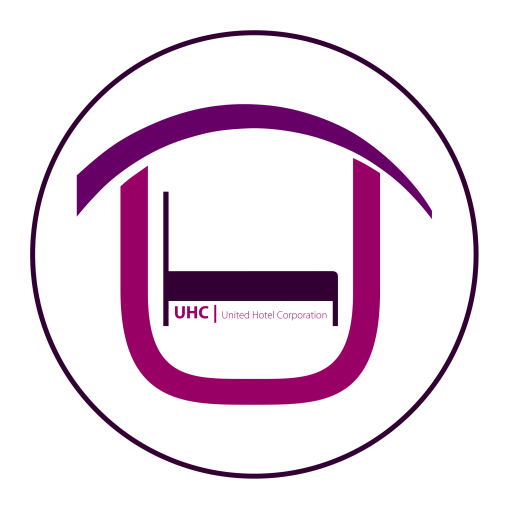 Les fondateurs
Après 35 années d'expérience dans l'industrie hôtelière dont 20 années de direction en exploitation. Maîtrisant le marché parisien, l'outil de travail, le e-marché, je me suis senti prêt à me lancer à moindre risque.

Parcours des membres fondateurs

Alex JACQUES SEBASTIEN  58 ANS, français
Diplômé d'Ecole Hôtelière BTS, Ecole Supérieur de Commerce, Faculté de droit, formation en RH et gestion d'entreprise 35 ans d'expérience dont 25 dans le management hôtelier. Etablissements de 2, 3 et 4 étoiles.
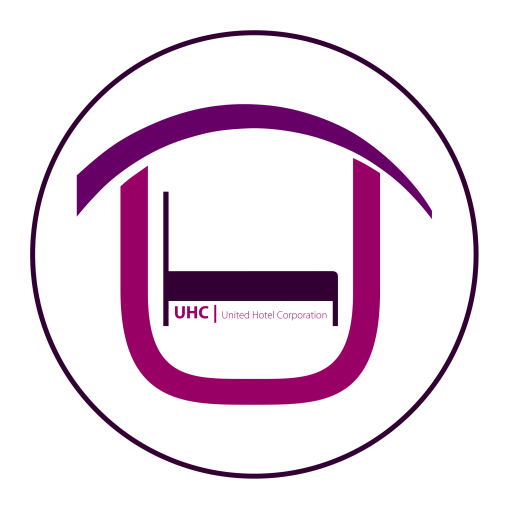 Pourquoi investir dans l’hôtellerie
Investissement fiable, l’hôtellerie donne lieu à des rendements pérennes et prévisibles. Il constitue un placement alternatif aux marchés immobiliers traditionnels de type résidentiel et tertiaire. L’industrie hôtelière repose sur des fondamentaux stables et fait preuve de robustesse en période de crise. Ses recettes et bénéfices progressent régulièrement. Le secteur affiche un dynamisme tout particulier en France, qui demeure la 1ère destination touristique mondiale avec une hausse de fréquentation de 6% en 2012 (chiffres OMT). L’hôtellerie à Paris a quant à elle battu de nouveaux records en 2012. La capitale a enregistré une fréquentation de 36,9 millions de nuitées, soit une légère augmentation de 0,1% par rapport à 2011 (sources : INSEE). Paris reste également le marché français le plus prisé par les investisseurs. La capitale, qui jouit d’une position centrale en Europe, profite de plusieurs éléments qui la rendent particulièrement attractive aux yeux des investisseurs. Une demande forte, une saisonnalité peu marquée un mix de clientèle diversifié, une stagnation du foncier.
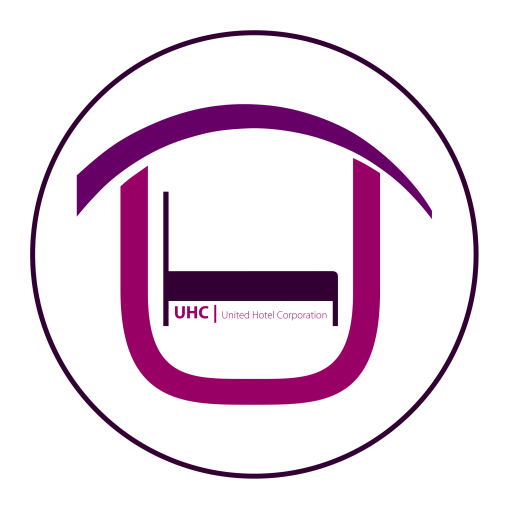 Stratégie
Plan marketing
La politique de prix : Nos tarifs sont bien sur yieldés avec un tarif le bas et le haut possible afin de garantir un tarif moyen toute l'année. Un tarif préférentiel pour certains clients corporate, une tarification groupe en période de basse saison. Le contrôle de la part de marché des OTA La politique de communication
En matière de communication notre positionnement sur les sites et moteurs de recherches et réseaux sociaux donc une excellente présence sur internet. Brochures Logo, campagne publicitaires, marketing direct, foires spécialisées, colloques et sponsoring, etc. Notre site internet est un E-commerce avec possibilité de réservation et d'achat en ligne, statistiques du sites pages les plus visitées, les avis de la clientèle sur nos hôtels nos services et sur le site web, newsletter.
La politique de distribution
Distribution sur le net via les OTA, nos sites internet, La clientèle corporate et groupe et une présence sur les grands événements à Paris et en IDF
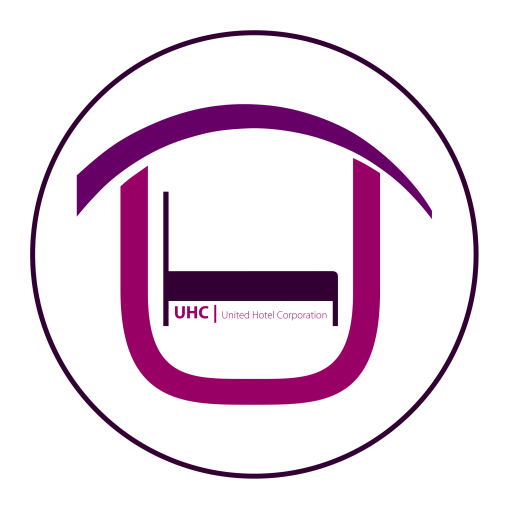 Équipe opérationnelle
Le CEO / COO supervisera l'ensemble des équipes, il sera assisté par un directeur financier, un conseiller juridique et du développement un service de qualité et de satisfaction clientèle, un comptable une équipe en IT probablement en sous-traitance une assistante de direction chargé de la communication. Au fur et à mesure que le nombre d'unités augmente on complétera l'équipe de vente de revenu management et du marketing. Pour un établissement de type 3* de 50 chambres il faut prévoir environ 12 personnes dont 1 cadre. En annexe deux organigrammes.
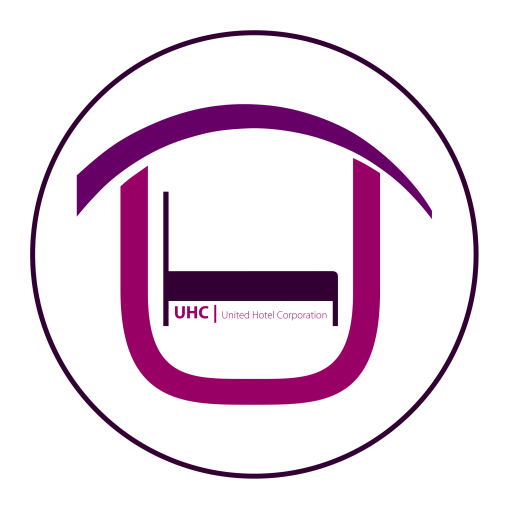 Divers Stratégie
La politique fournisseurs
Les fournisseurs sont choisis en fonction des produits de facilités de paiement et bien sur des tarifs.
Installations et équipements
Le même PMS, channel manager, revenue manager système pour tous les établissements
Siège social : (en cours d’achat)
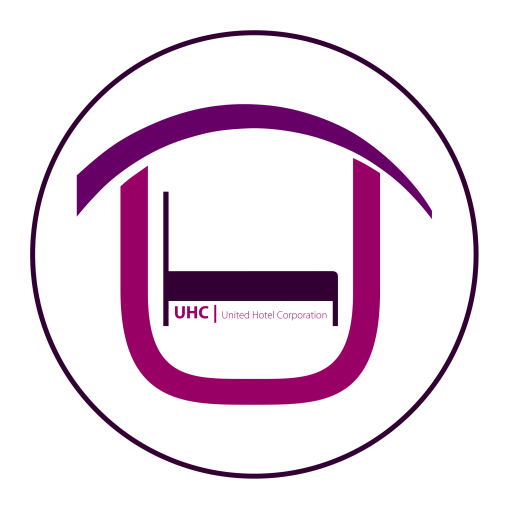 Montage juridique
Holding : UHC Sté Offshore basée en UAE, SAS UHC , SCI basées en France.
	 les actionnaires sont automatiquement actionnaires dans les deux sociétés.
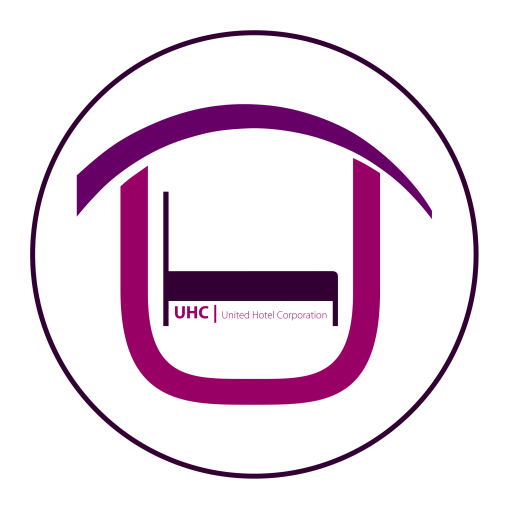 Notre développement
France
Europe Hors France
UHC
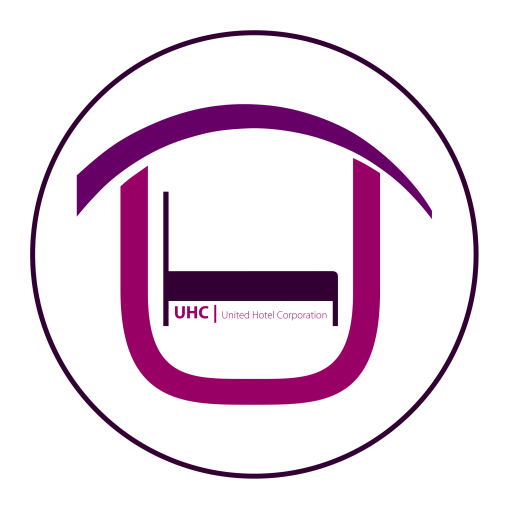 Ambitions
Les fondateurs ont pour ambition de mobiliser une somme initiale de 500 000000 euros afin d'acquérir plusieurs hôtels (murs et fond) des 2017, puis ils rassembleront de quoi poursuivre le développement en France et en Europe, leur ultime objectif étant d'ouvrir cinquante hôtels en France pour 2O20 plus 1O en Europe. En se basant sur des prévisions, les hôtels généreront du cash dès la deuxième année d'exercice et l'entreprise à partir de la troisième année.
 
Les prévisions ci-jointes montrent une croissance rapide de l'entreprise ainsi que des rendements de l'actif net très attirants. D'ici à la cinquième année, le retour sur investissements sera de 80 %. Les fondateurs souhaitent réunir des capitaux suffisants dans la seconde étape de financement afin de couvrir cette somme et de parer à d'éventuels problèmes imprévus ainsi qu'à une accélération de la croissance. Les fondateurs investissent eux-mêmes 2O millions euros dans des actions ordinaires et sont à la recherche d'investisseurs souhaitant se joindre à eux.
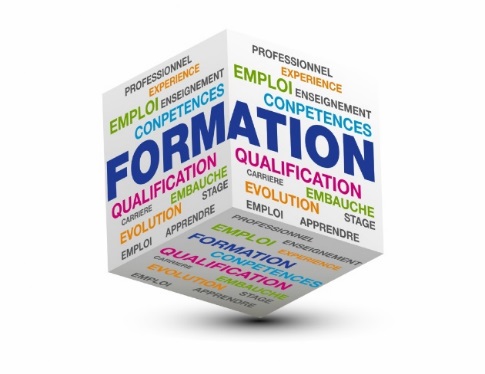 Formation
Parce que nos objectifs sont toujours ambitieux, nous sommes prêts à répondre aux problématiques les plus complexes pour améliorer, dans la durée, la montée en compétence de chacun de nos collaborateurs
L'amélioration des compétences, la formation et le développement sont les étapes pour une plus grande productivité et d'efficacité. Du personnel bien formé et motivé offrent de meilleures performances qui ont une incidence directe sur notre ligne de fond.

Des Possibilités d'apprentissage misent à la disposition de nos Équipes à chaque étape de Leur cheminement de carrière est aussi pour nous une méthode gagnant-gagnant d'aligner les Objectifs personnels de l'auto-Développement Avec les Objectifs organisationnels de renforcer la promotion interne.
CV
Alex JACQUES SEBASTIEN
Poste de Direction
64 Rue de la Liberté - Les Lilas (93) 93260
chabin93@hotmail.com / Tel : 0143609578 / Tel : 0651807644
Homme de terrain, je suis organisé et suis un bon gestionnaire. J'aime le contact clientèle et j'ai le sens du management. Je suis rigoureux, autonome, attentif aux autres et ouvert d'esprit.
Expériences
Bénévolat chez EDJCSDJ
Responsable de projet et président de l’association Ekitrade Pro
Directeur de résidence de tourisme
Staycity Paris (75) septembre 2001 - juin 2015De l’encadrement d’une douzaine de personnes, De représenter le groupe auprès des institutions locales et tiendrez un rôle d’ambassadeur pour la marque, D’atteindre les objectifs managériaux, commerciaux et économiques fixés avec la direction générale, D’élaborer les budgets et les plans d’action, De veiller à la pérennité de la satisfaction de la clientèle, De l’analyse du marché et de la veille concurrentielle, D’élaborer la stratégie commerciale de l’hôtel, en phase avec le positionnement du groupe, De sélectionner et d’intégrer vos nouveaux collaborateurs, les former et garantir un environnement de travail compatible avec la législation du travail et le développement de leurs compétences, De gérer dans son ensemble la stratégie d’exploitation et d’investissements De piloter les tableaux de bord préalablement mis en place, De garantir les normes de sécurité et la maintenance de l’hôtel Réalisations Augmenté le TO et la part de clientèle corporate par rapport aux ADS Le maintient des coûts
CV suite
Enseignant  Lycée Hôtelier Saint Pierre Brunoy (91)  1989 - 2001 Professeur d'enseignement pratique et théorique
Directeur SPORTEL CLUB Cergy (95) 1988 - 1989Pré-ouverture, ouverture et lancement de l'établissement (Hôtel Restaurant centre de mise en forme Bowling)
Directeur CLIMAT DE FRANCE  Livry-Gargan (93) 1987 - 1988 Assurer la gestion et la commercialisation de l'établissement assisté d'un cabinet comptable
Formateur AFEC Paris (75)1984 – 1988
Hôtel Concorde la Fayette : Réceptionniste de nuit Sous Directeur de nuit (charger de la finance
Assistant de Direction CLIMAT DE FRANCE Villeneuve La Garenne (92)  
Chef de réception HOTEL MERCURE Le Havre (76)1980 - 1982la qualité de l'accueil, la fidélisation, la performance économique.....
Réception Novotel Genève Aéroport  1978-1980
Formations
Capacité en Droit UER droit de FDF - Fort-de-France (MQ)
BTH -BTS en Hôtellerie           
Ecole Supérieur de Commerce
Ecole hôtelière de FDF + Toulouse +validation des acquis Toulouse (31)